Notes 9.3 and 9.4
Tectonic plates and how they move
I. Tectonic plate- crust and upper mantle glued together
1. Also known as “lithosphere” 
2.  like an eggshell broken into pieces and reassembled
3.  "float" around and bump into each other
4.   Approximately 12-20?
5.  plate movement makes mountains, volcanoes, islands, earthquakes, mid ocean ridges, and ocean trenches
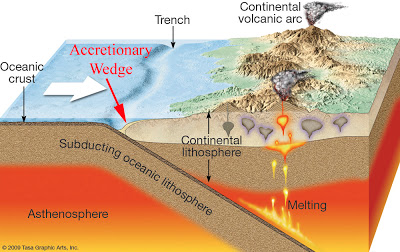 II. Plate boundaries- a place where tectonic plates touch
1.  convergent boundaries—boundaries that push together (3 types)
a) Continental with Continental -- causes the crust to buckle and thicken making folded mountains
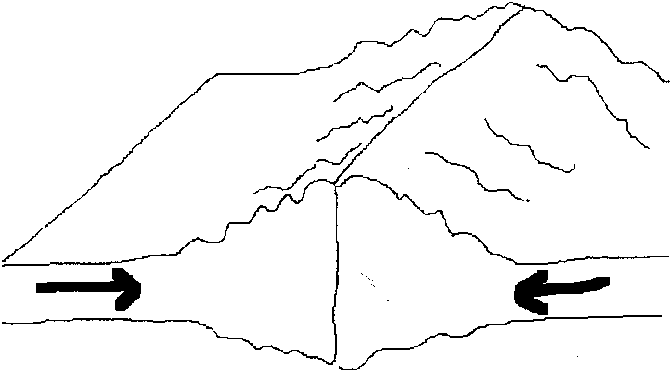 b)  Continental with oceanic -- denser oceanic crust dives underneath continental crust making volcanic mountains
(1)  subduction zone--  the area where this boundary occurs
(2)  creates a V-shaped trench (deep valley in the ocean)
(3)  crust is remelted when it gets deep enough
(4) magma pushes through to make volcanoes
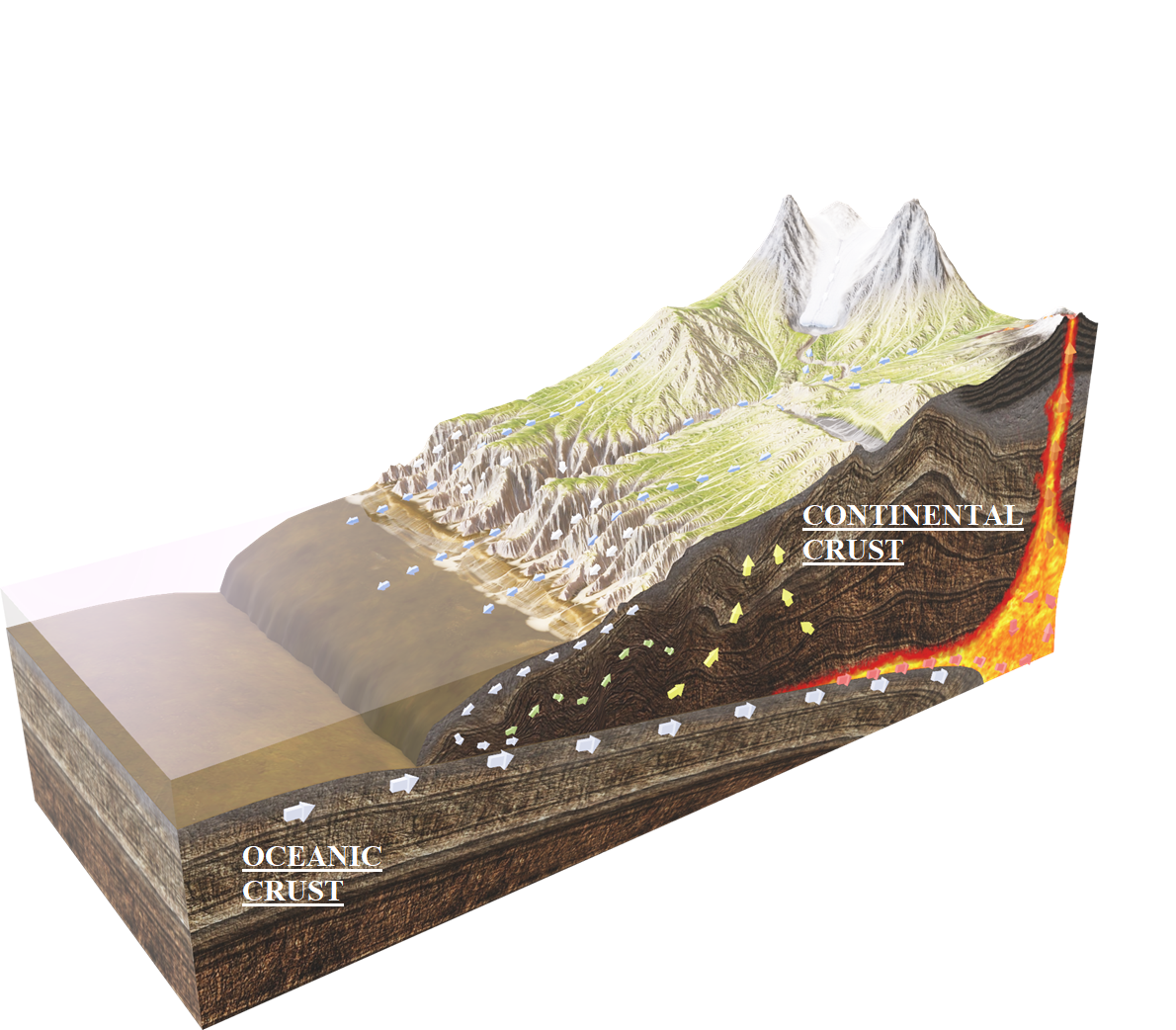 c)  oceanic with oceanic – one of the two oceanic crusts subducts, creating underwater 	volcanoes and then volcanic islands
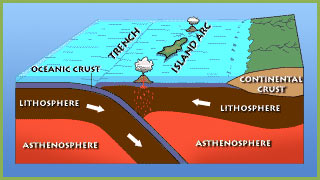 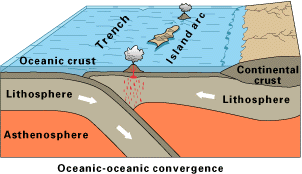 d) stress type= compression (pressing together)
2. divergent boundaries -- two plates that are moving away from each other
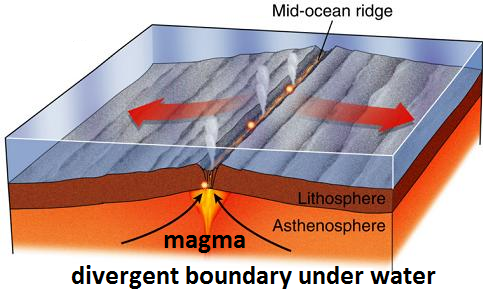 a) sea floor spreading—the idea that the ocean is growing due to divergent boundaries
seafloor splits and magma fills its place
ridge is raised because the rock is hot, expanded, and thus less dense
outer portions of plate are colder and therefore more dense and sinking
b) mid Ocean Ridge -- place where new seafloor is forming
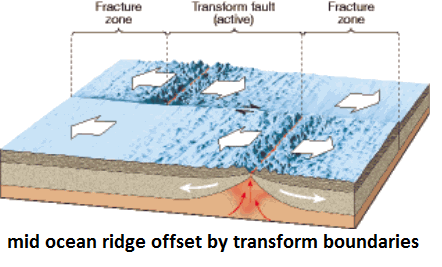 c) rift zone -- deep cracks that form at a divergent boundary if on land
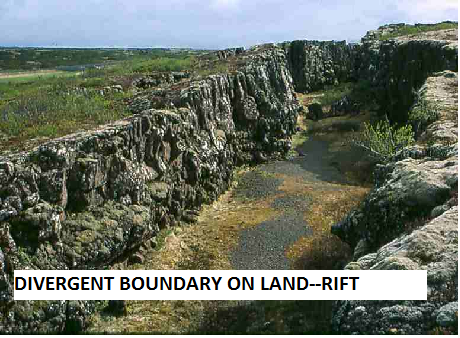 d)  stress type= tension (pulling apart)
3 Transform  boundary  -- place where two tectonic plates are sliding past each other
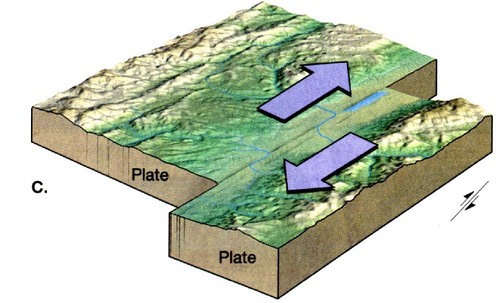 San Andreas fault in California
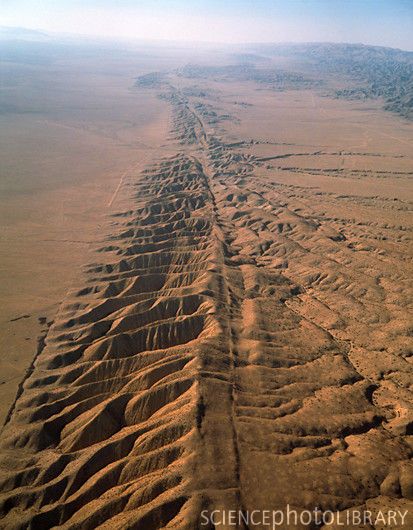 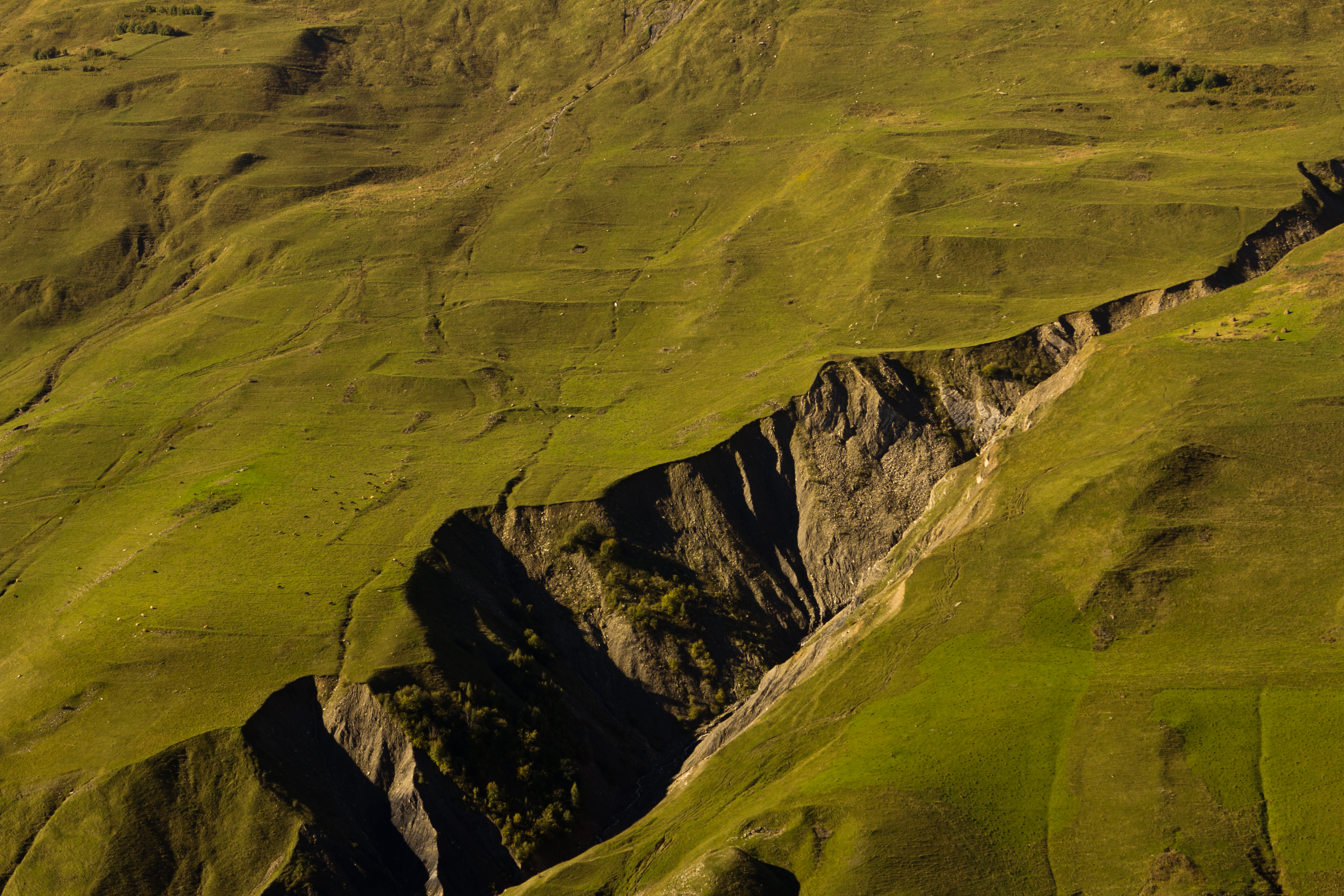 III.  THREE THEORIES FOR TECTONIC PLATE MOVEMENT
1.  Ridge push -- force of new crust formed at the ridge pushes on the plate
	2 .     slab pull-- one end of the plate is more dense and is pulled downward causing the rest of the plate to follow
	3.   convection  -- hot rock rises and cool rock sinks creating a circular, spinning motion
Ridge push
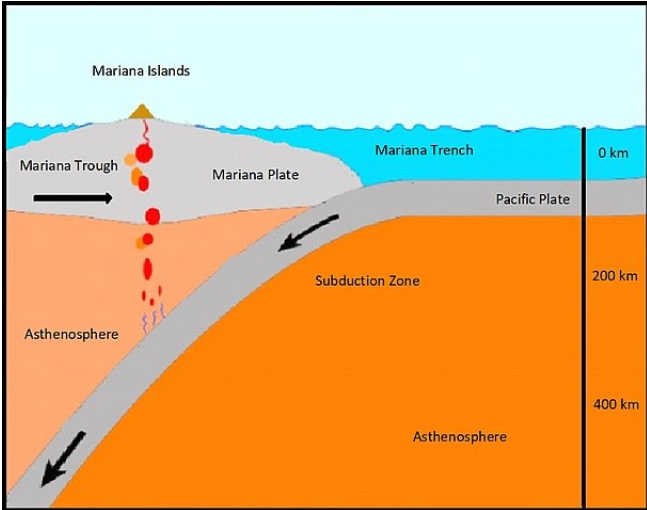 Slab pull
convection
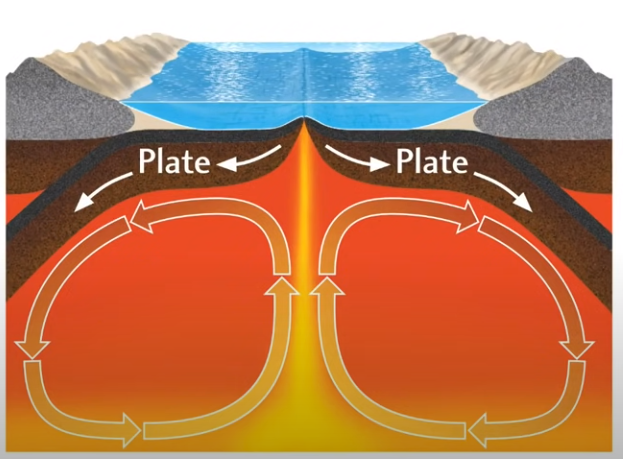 convection
IV.  HOW PLATES ARE TRACKED
1.	GPS -- global positioning system-records the exact distance between the satellite and the ground and records changes